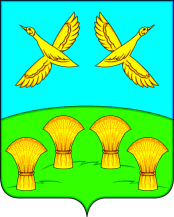 АДМИНИСТРАЦИЯСВОБОДНОГО СЕЛЬСКОГО ПОСЕЛЕНИЯПРИМОРСКО-АХТАРСКОГО РАЙОНА
Бюджет Свободного сельского поселения Приморско-Ахтарского района 
на 2020 год
Основные параметры проекта бюджета поселения на 2019 год
Доходы     - 10923,7 тыс. руб.Расходы    -  10923,7 тыс. руб.
Проект бюджета поселения по налоговым и неналоговым доходам на 2020 год представлен в следующей таблице:
(тыс. руб.)
Расходы бюджета Свободного сельского поселения Приморско-Ахтарского районаПроектом решения о бюджете на 2020 год запланированы расходы в сумме 10923,7тыс. рублей, что на 28,8 % меньше уточненного бюджета поселения за 2019 год.
Расходы по разделу "Общегосударственные вопросы"
По подразделу «Мобилизационная и вневойсковая подготовка» планируются расходы на осуществление первичного воинского учета на территориях, где отсутствуют военные комиссариаты в сумме 214,7 тыс. рублей, на содержание инспектора ВУБ, в рамках предусмотренных субвенций из краевого бюджета.
По разделу «Национальная безопасность и правоохранительная деятельность» расходы предусмотрены в рамках муниципальной программы Свободного сельского поселения Приморско-Ахтарского района «Обеспечение безопасности населения Свободного сельского поселения Приморско-Ахтарского района» на 2020 год в сумме 7,6 тыс. рублей.
По разделу «Национальная экономика» планируются расходы в сумме – 1814,9 тыс. рублей, в том числе:
          - по подразделу «Дорожное хозяйство (дорожные фонды)» - в рамках муниципальной программы Свободного сельского поселения Приморско-Ахтарского района «Развитие Свободного сельского поселения Приморско-Ахтарского района в сфере строительства, архитектуры и дорожного хозяйства» предусмотрены средства в сумме 1600,0 тыс. рублей на ремонт и содержание дорог населенных пунктов; в сумме 213,8 тыс. рублей на совершенствование дорожных условий, установку дорожных знаков.
        - по подразделу «Другие вопросы в области национальной экономики» - в рамках муниципальной программы Свободного сельского поселения Приморско-Ахтарского района «Экономическое развитие Свободного сельского поселения Приморско-Ахтарского района» предусматриваются расходы в сумме 1,1 тыс. рублей, на создание благоприятных условий для развития малого и среднего предпринимательства на территории Свободного сельского поселения Приморско-Ахтарского района.
По разделу «Жилищно-коммунальное хозяйство» предусмотрены расходы в рамках муниципальной программы Свободного сельского поселения Приморско-Ахтарского района «Развитие жилищно-коммунального хозяйства и благоустройства в Свободном сельском поселении Приморско-Ахтарского района» в сумме 438,5 тыс. рублей.
По подразделу «Коммунальное хозяйство» предусмотрены средства в сумме 20,0 тыс. рублей на проведение комплекса мероприятий по ремонту объектов водоснабжения в Свободном сельском поселении Приморско-Ахтарского района.
По подразделу «Благоустройство» предусмотрены средства в сумме 418,5 тыс. рублей на организацию работ по благоустройству населенных пунктов Свободного сельского поселения Приморско-Ахтарского района, в том числе на оплату уличного освещения, содержание мест захоронения, организацию сбора и вывоза ТБО и  прочие мероприятия по благоустройству поселения.
Расходы по разделу «Культура» предусматриваются в рамках муниципальной программы Свободного сельского поселения Приморско-Ахтарского района «Развитие культуры Свободного сельского поселения Приморско-Ахтарского района» в сумме 3606,9тыс. рублей. 
	Финансирование расходов предусмотрено по двум подпрограммам:
По подпрограмме «Организация библиотечного обслуживания населения»
предусмотрены средства на 2020 год в сумме 611,3 тыс. рублей на финансовое обеспечение деятельности МКУК «Свободная ПБ» по организации библиотечного обслуживания.
По подпрограмме «Организация досуга, предоставление услуг организаций культуры» предусмотрены средства на 2020 год в сумме 2990,6 тыс. рублей на финансовое обеспечение деятельности МКУ «СДК х.Свободного» по организации досуга.
предусматриваются  расходы на реализацию мероприятий муниципальной программы Свободного сельского поселения Приморско-Ахтарского района «Молодежь Свободного сельского поселения Приморско-Ахтарского района» в сумме 47,6 тыс. рублей на оплату услуг координатора по работе с молодежью
раздел 0700 «Образование»
Объем финансирования по разделу 1000 «Социальная политика» подразделу «Пенсионное обеспечение» на 2020 год предусмотрен в сумме 188,9 тыс. рублей
раздел 1000 «Социальная политика»
раздел 1101 «Физическая культура»
предусматриваются расходы на мероприятия  муниципальной программы Свободного сельского поселения Приморско-Ахтарского района «Развитие физической культуры в Свободном сельском поселении Приморско-Ахтарского района» в сумме 20,7 тыс. рублей на оплату услуг спортинструктора
планируются расходы на реализацию мероприятий муниципальной программы Свободного сельского поселения Приморско-Ахтарского района «Информационное обслуживание деятельности администрации  и Совета Свободного сельского поселения Приморско-Ахтарского района» в сумме 54,3 тыс. рублей, на оплату услуг по размещению информационных материалов в районных и краевых печатных СМИ
раздел 1200
 «Средства массовой информации»
* Средства бюджета Свободного сельского поселения Приморско-Ахтарского района, направляемые на финансирование муниципальных программ, будут уточняться и корректироваться с учетом реальных возможностей местного бюджета, а так же при фактическом поступлении средств федерального и краевого бюджета на финансирование мероприятий предусмотренных муниципальными программами Свободного сельского поселения Приморско-Ахтарского района.